Abbot’s Lea School
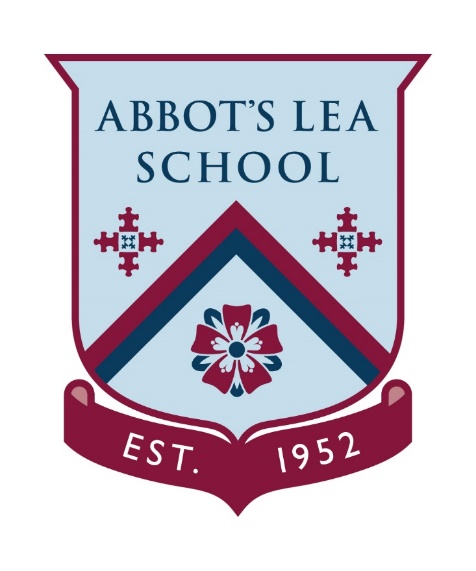 Exam information session
23 September 2021
Welcome and Introductions
Mr Matthew Lyons, Key Stage 4 Leader
 Mr Ryan Mason, Key Stage 5 Leader
Today’s session
Aims: 

1. Share our school-based support for the exam process; before, during and after
2. Share our methods of supporting the exam process at home, in preparation for exams

3. Share information of the levels of the each exam
Our School
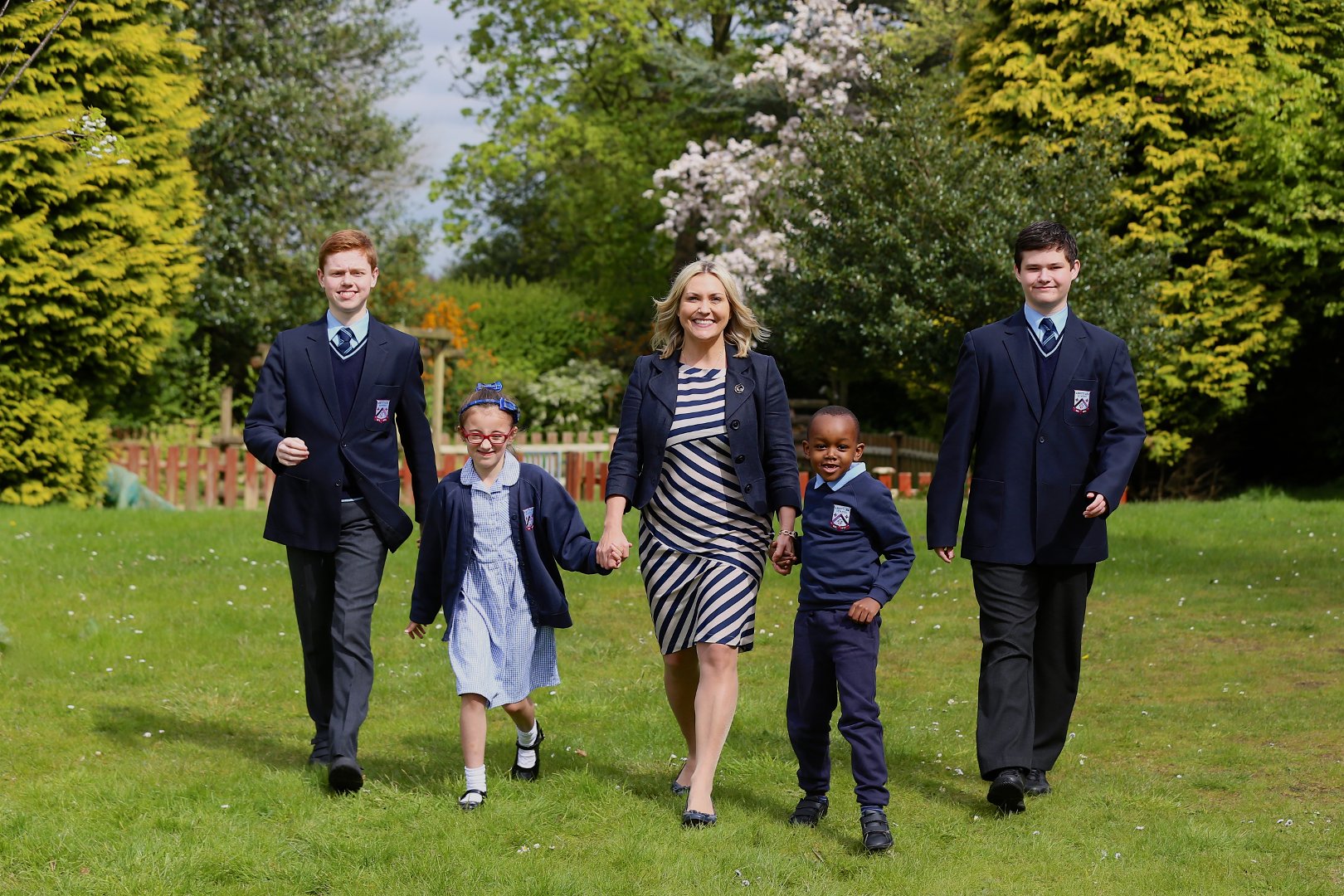 “You may never know what results come of your action, but if you do nothing there will be no result.” Mahatma Gandhi
Our Philosophy of Education: The ASD Model ©
In our work with the students, we will focus equally on:

1. Academic progress
2. Specialist therapeutic support
3. Development of life skills
Preparation for Exams
Accumulative, holistic work to help each student be the best version of themselves

 Lessons focussed on all the criteria for the exams, to ensure the students have the knowledge they need

 Speaking, listening and communication modelling in various lessons in preparation for that part of the exam 

 Exam questions are used regularly in lessons to prepare students
School based support
Reasonable adjustments are made for all the students, this is related to their EHCP and specific to them

 This includes 25% extra time, regular breaks and prompts

 Students can also have access to a reader and scribe if that is stated in their EHCP
Dates of the exams
The dates for 2022 are yet to be confirmed, as soon as we know we will inform parents
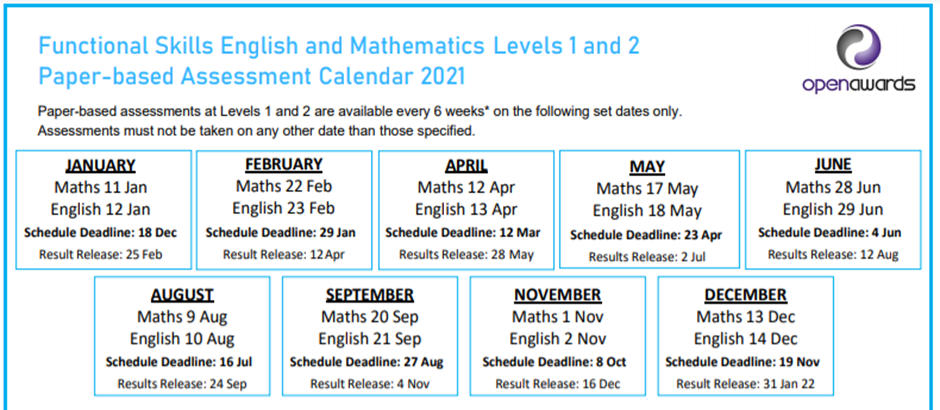 Dates of the mock exams
KS5 18th, 19thand 20th  October 2021 (classroom based)

 KS4 15th, 16th and 17th November 2021 (classroom based)

 KS4 and KS5 14th, 15th and 16th March (Exams in the Hall)

“Mock exams can be attempted multiple times to makes student more perfect in particular subject. Shows how well they are prepared for the exam. Shows their strength as well their weakness. It guides them on which topics they have to focus more.” Gyan Gossip
Support from home
Revision support, this can take the form of online activities – for example Seneca


We have produced a Parents handbook that offers guidance, this will be emailed after the presentation

Sleep is important during exam periods as this will help with recalling information 


Help the students with some light exercise during the build up to the exams to help focus the mind

On the morning of the exam a nutritious breakfast is always helpful.
Year 11 specific courses
Open Awards Level 1 Certificate in Science – This consists of 8 units completed over year 10 and 11. The students produce coursework for each unit, there are no exams in this course

OCR Entry Level 2/3 Life and Living skills Diploma – This is all coursework and is covered over year 10 and 11.
Exam levels
Useful websites
https://senecalearning.com/en-GB/ 

https://openawards.org.uk/what-we-offer/functional-skills/ 

https://quizlet.com/en-gb   

https://www.bbc.co.uk/bitesize/subjects/zjd8jty  

https://www.cgpbooks.co.uk/resources/cgp-s-free-online-10-minute-tests/free-functional-skills-maths-online-10-minute-test  

https://www.skillsworkshop.org
Any exam questions – ALS contacts
Mr Matthew Lyons, Key Stage 4 Leader
matthew.lyons@abbotsleaschool.co.uk 
Mr Ryan Mason, Key Stage 5 Leader
ryan.mason@abbotsleaschool.co.uk
Any questions
feedback@abbotsleaschool.co.uk